Flash Calculations
An important application of VLE is the flash calculation. The name originates from the fact that a liquid at a pressure equal to or greater than its bubblepoint pressure "flashes"or partially evaporates  when the pressure is reduced, producing a two-phase system of vapour and liquid in equilibrium. We consider here only the P, T-flash, which refers to any calculation of the quantities and compositions of the vapour and liquid phases making up a two-phase system in equilibrium at known T, P, and overall composition.
Consider a system containing one mole of nonreacting chemical species with an overall composition represented by the set of mole fractions {zi }. Let L be the moles of liquid,with mole fractions {xi},  and let V  be the moles of vapour, with mole fractions {yi}. The material-balance equations are:
 L+V=1
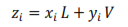 ( i=1,2,3………..N)
Combining these equations to eliminate L gives:
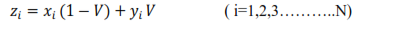 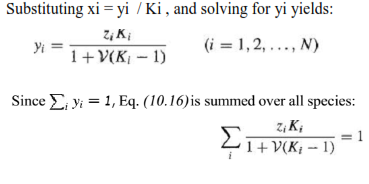 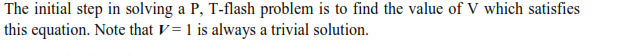 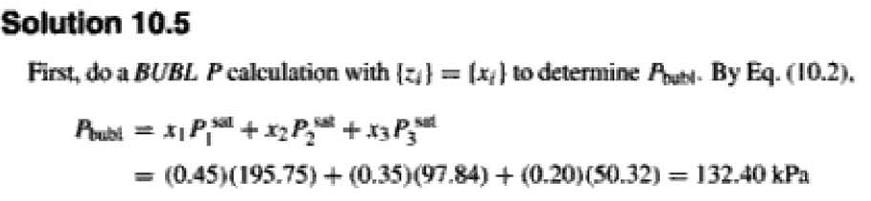 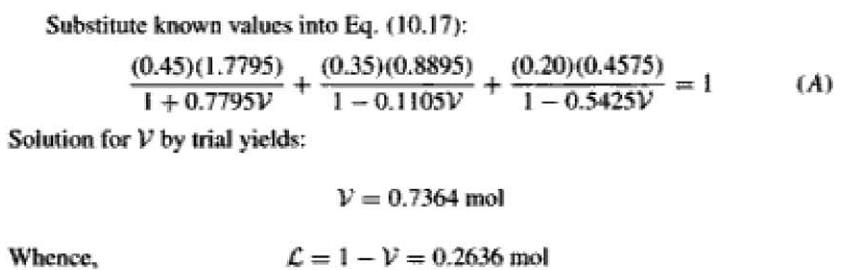